Optics and Laser Beams
Dr. Bill Capinski, Laser Scientist
General Atomics - EMS
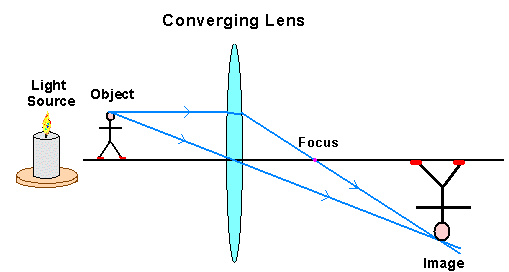 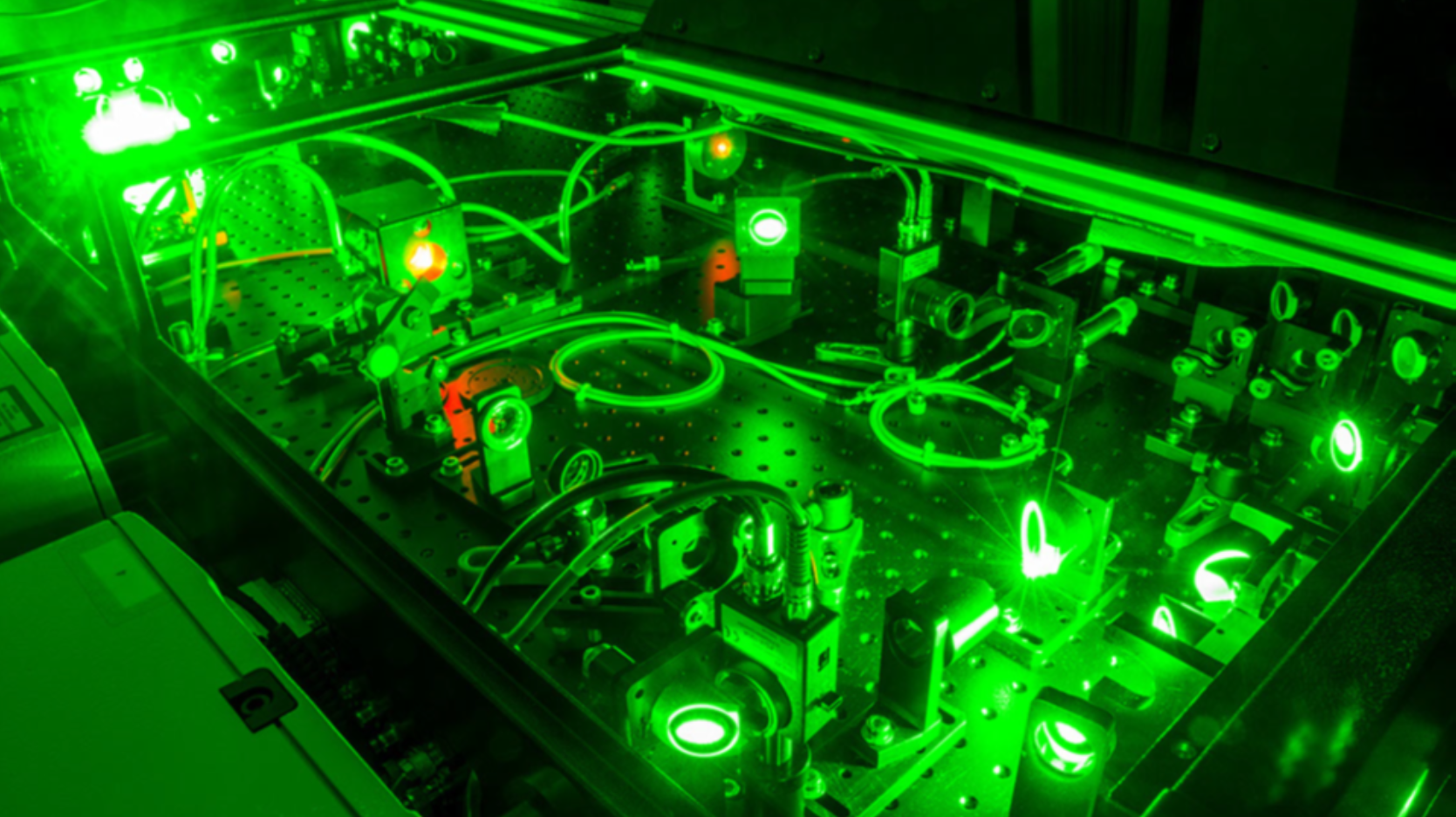 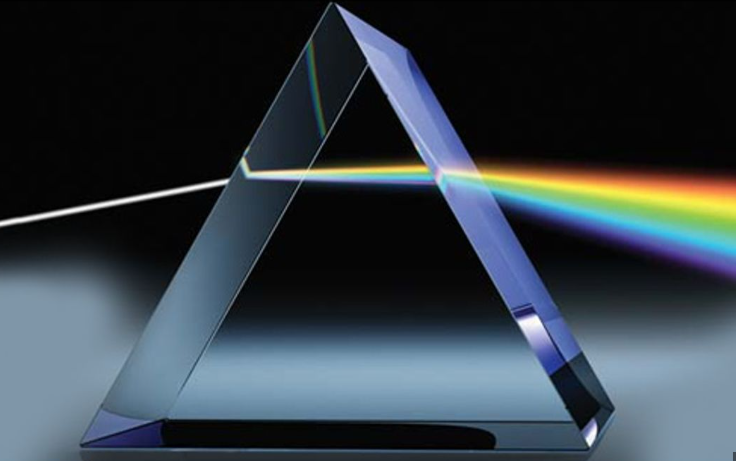 Genera Atomics
General Atomics is a defense and diversified technologies company, founded in 1955 as a Division of General Dynamics and acquired by the Blue family in 1986. GA and affiliated companies operate on five continents and include GA Aeronautical Systems, Inc. (GA-ASI).
GA-ASI produces a series of unmanned aircraft and provides electro-optical, radar, signals intelligence, and automated airborne surveillance systems. GA’s Electromagnetic Systems Division produces electro-magnetic aircraft launch and recovery systems for the US Navy, satellite surveillance, electro-magnetic rail gun, high power laser, hypervelocity projectile, and power conversion systems.
GA is the principal private sector participant in thermonuclear fusion research through its internationally recognized DIII-D and inertial confinement programs for the US Department of Energy. GA developed the UCSD Supercomputer Center and has constructed more than 60 TRIGA nuclear research reactors in 24 countries. GA is a leader in development of next-generation nuclear fission and high-temperature materials technologies.
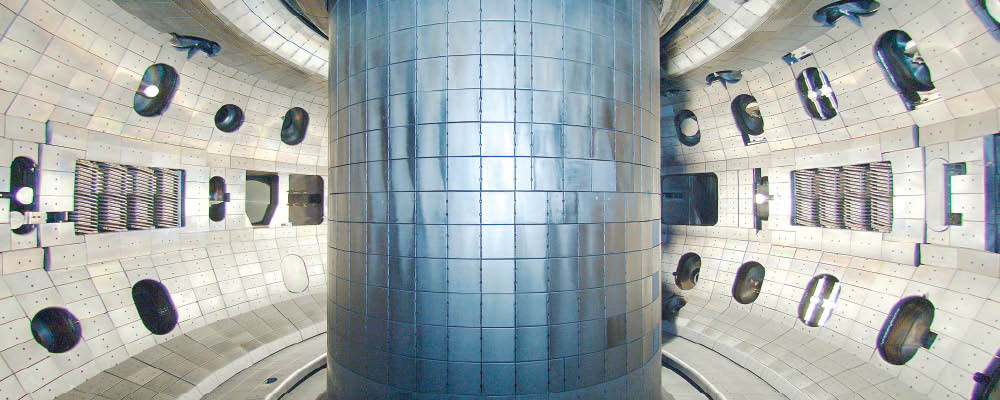 Fusion
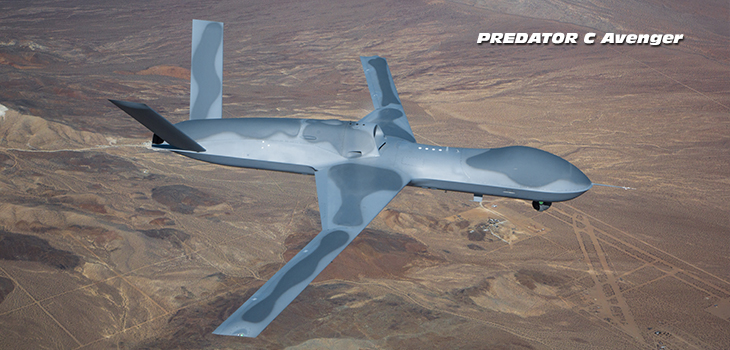 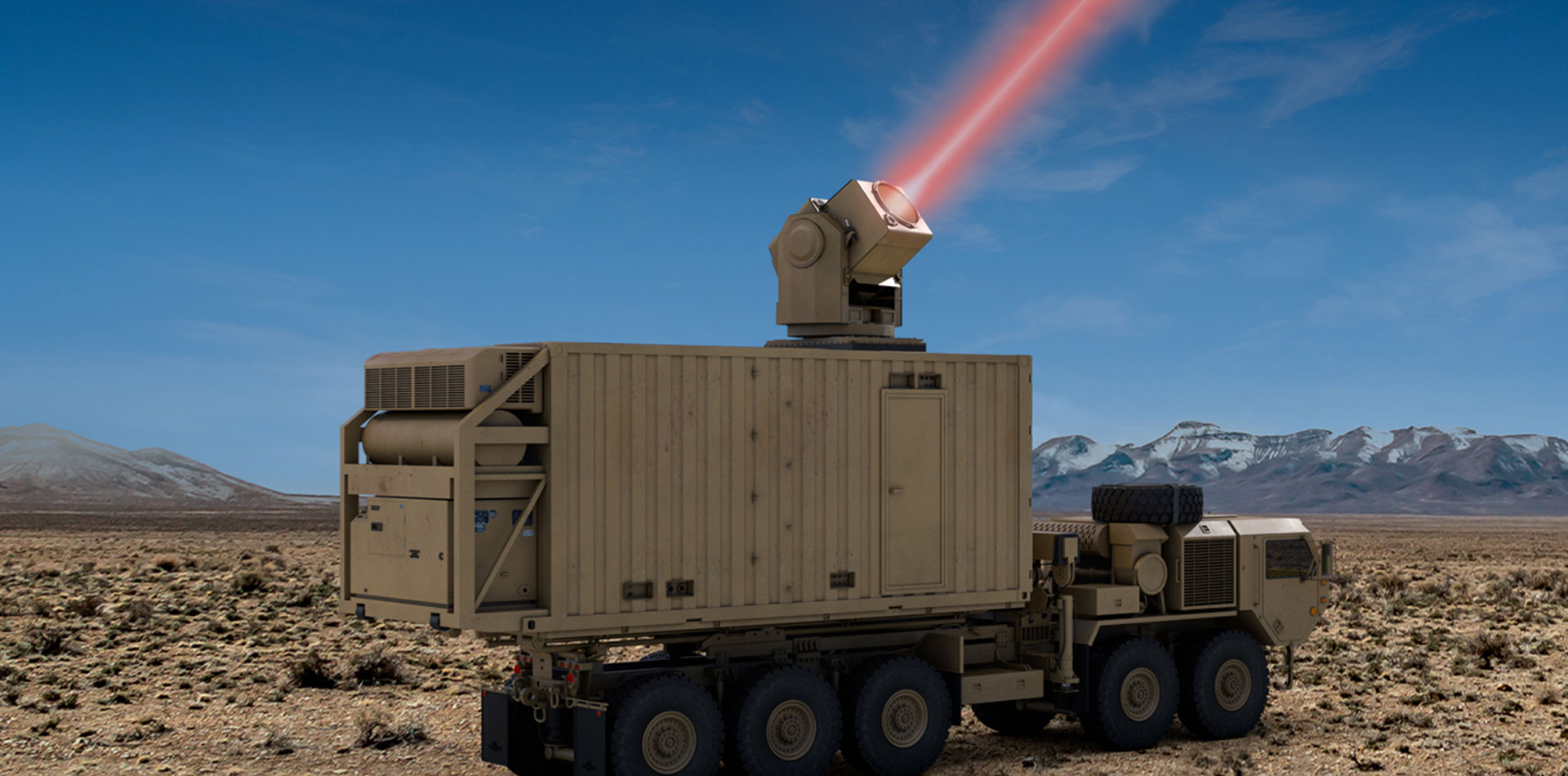 High Energy Lasers
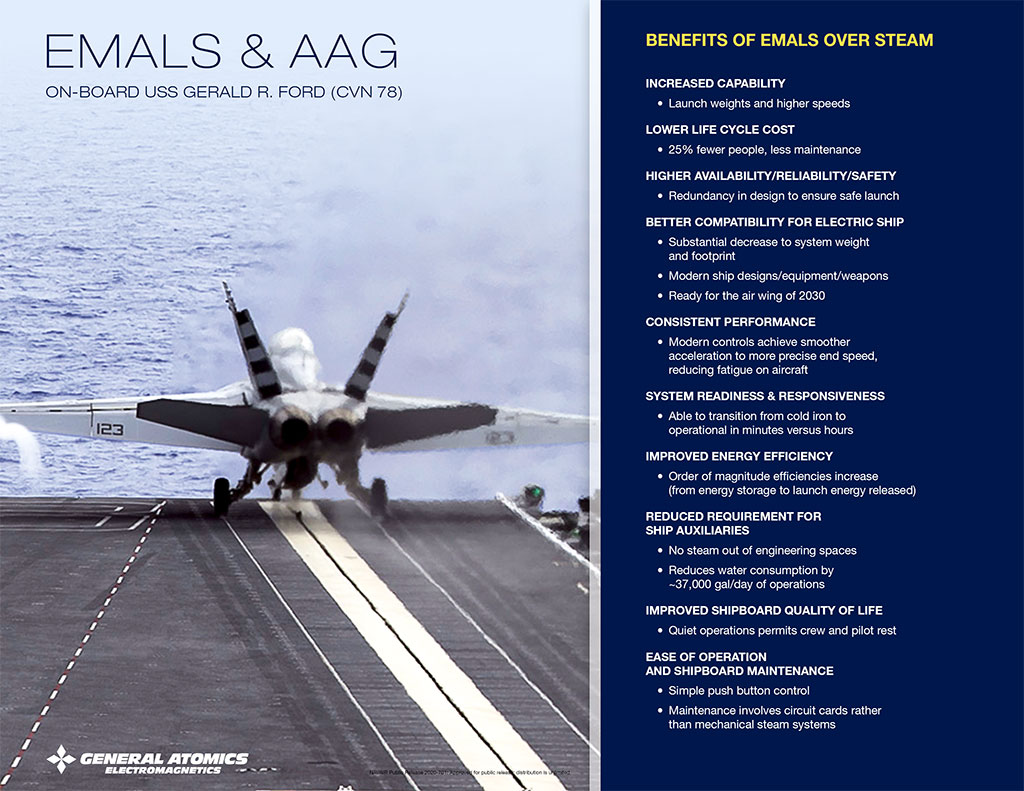 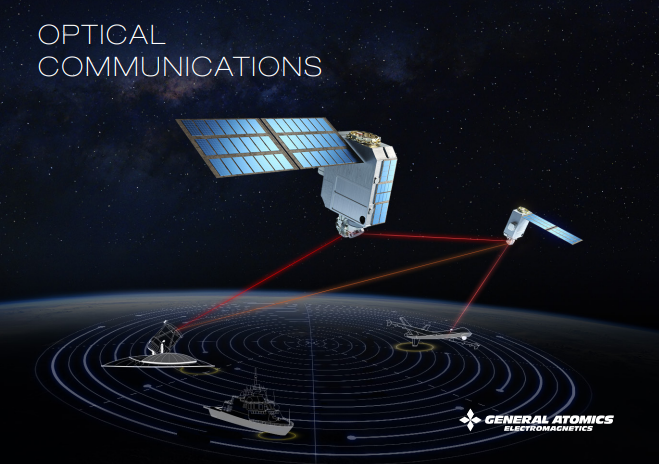 GASSSS Program: GA Scientists/Engineers Supporting Science/Engineering for Students
The General Atomics Sciences Education Foundation (GASEF) started the GASSSS program in 2010 to support all employees of the GA family of companies (GA&A) who want to improve Kindergarten through 12th grade (K-12) STEM (Science, Technology, Engineering, and Mathematics) education in their communities. The purpose of the GASSSS program is to improve K-12 STEM education via the active participation of a GA employee in an educational activity and by providing funds for associated STEM materials and hours support.
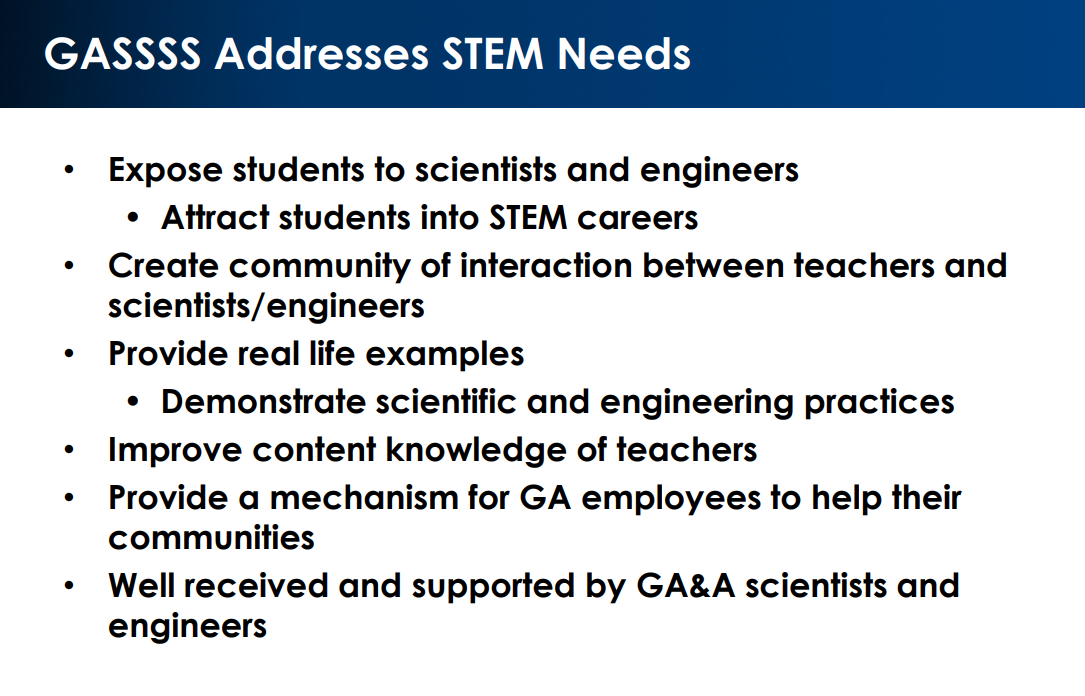 EDUCATION
High School, Pottstown, PA : 1987
B.S., Engineering Physics, Lehigh University, Bethlehem, PA : 1991
Experimental and theoretical studies of the nonlinear optical properties of ruby and polystyrene microspheres
M.S., Physics, Brown University, Providence, RI : 1993
Ph.D., Solid State Physics, Brown University, Providence, RI : 1998
Developed femtosecond laser-based system to measure thermal transport in semiconductor superlattices
Thesis topic: Thermal Phonon transport in novel semiconductor structures
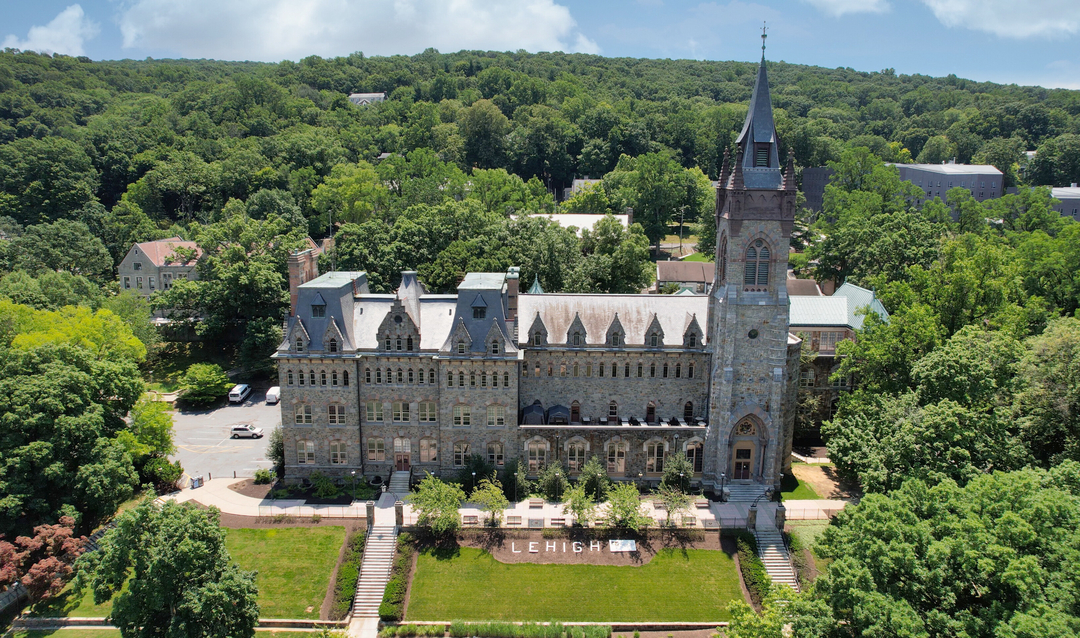 Lehigh University
Polystyrene Microspheres
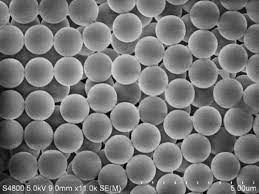 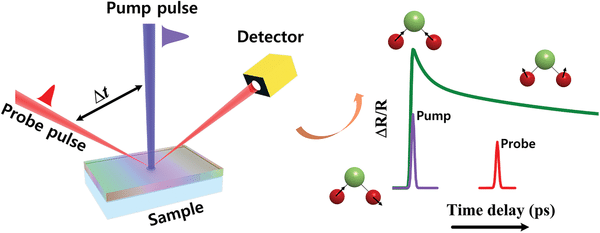 Brown University
Polystyrene Microspheres
Semiconductor Laser
Pump/Probe of Semiconductor Structures
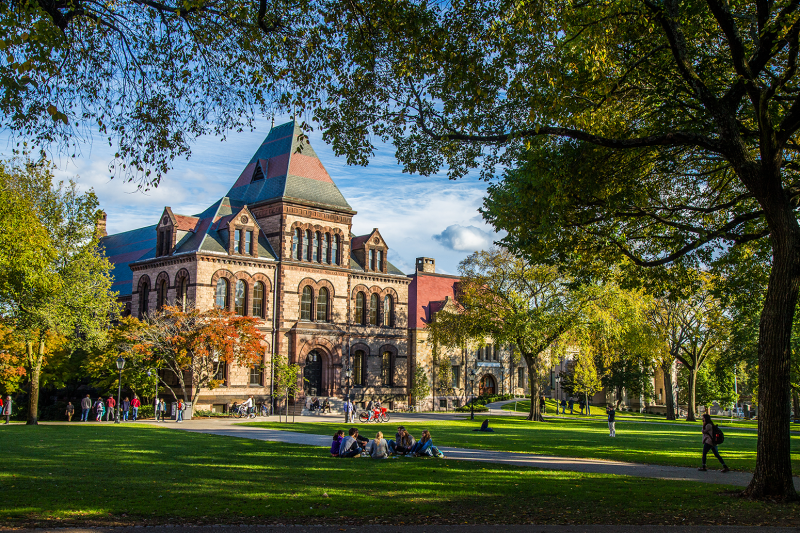 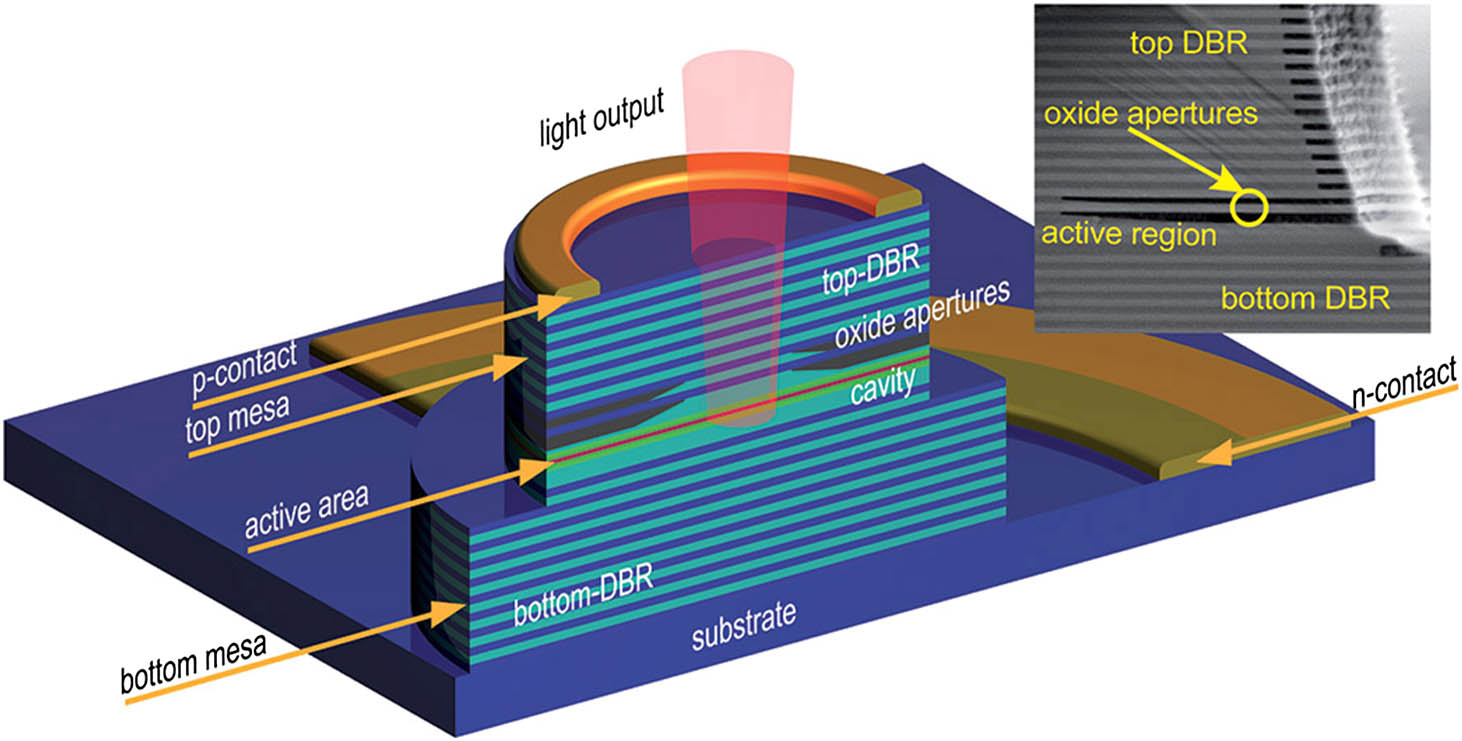 WORK EXPERIENCE
Coherent, Inc. – Scientific Lasers: 1998 - 2007
Engineer/Manager for Scientific Laser and Telecom products

 

General Atomics- High Energy Lasers: 2007- 2019 
Laser Scientist for DARPA* funded 150 kW HELLADS Demonstrator Laser Weapon System (DLWS) and other HEL systems
(Laser pointer ~ 1 mW: 150 kW/1mW = 150,000,000)
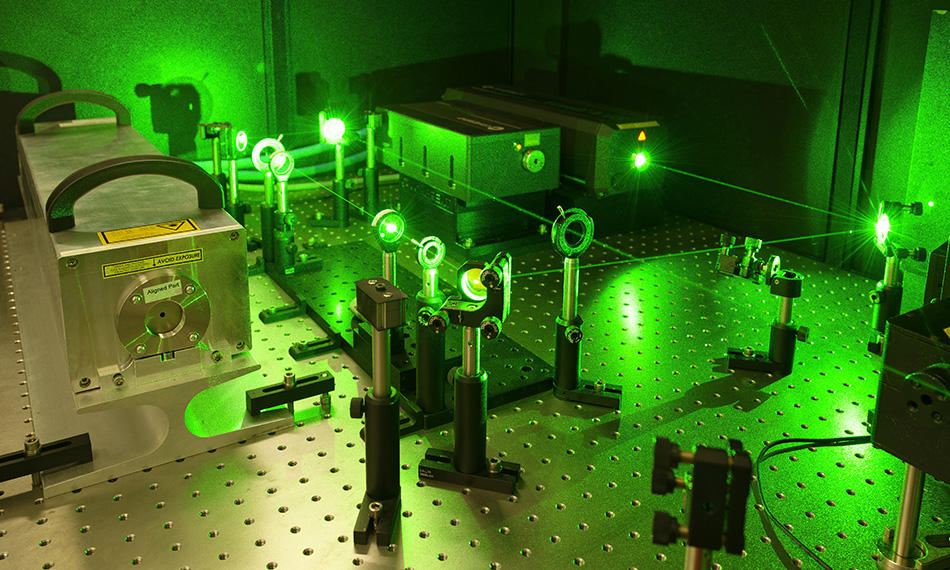 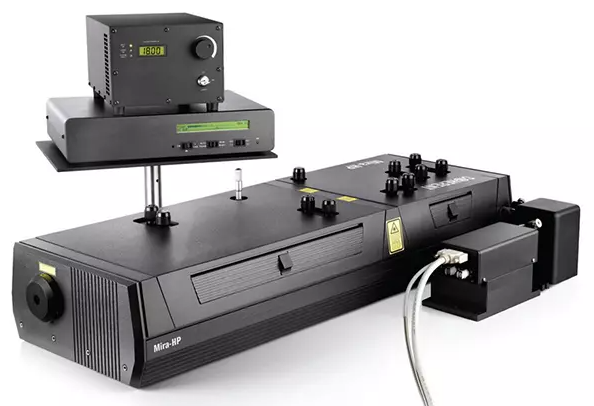 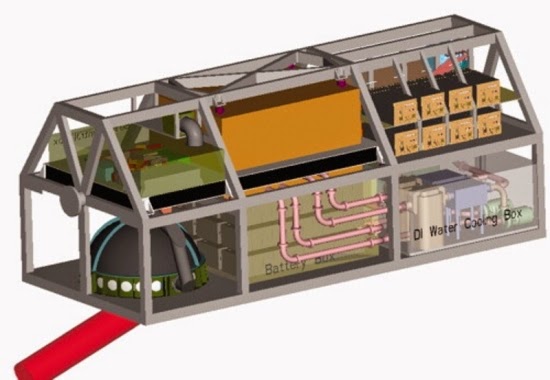 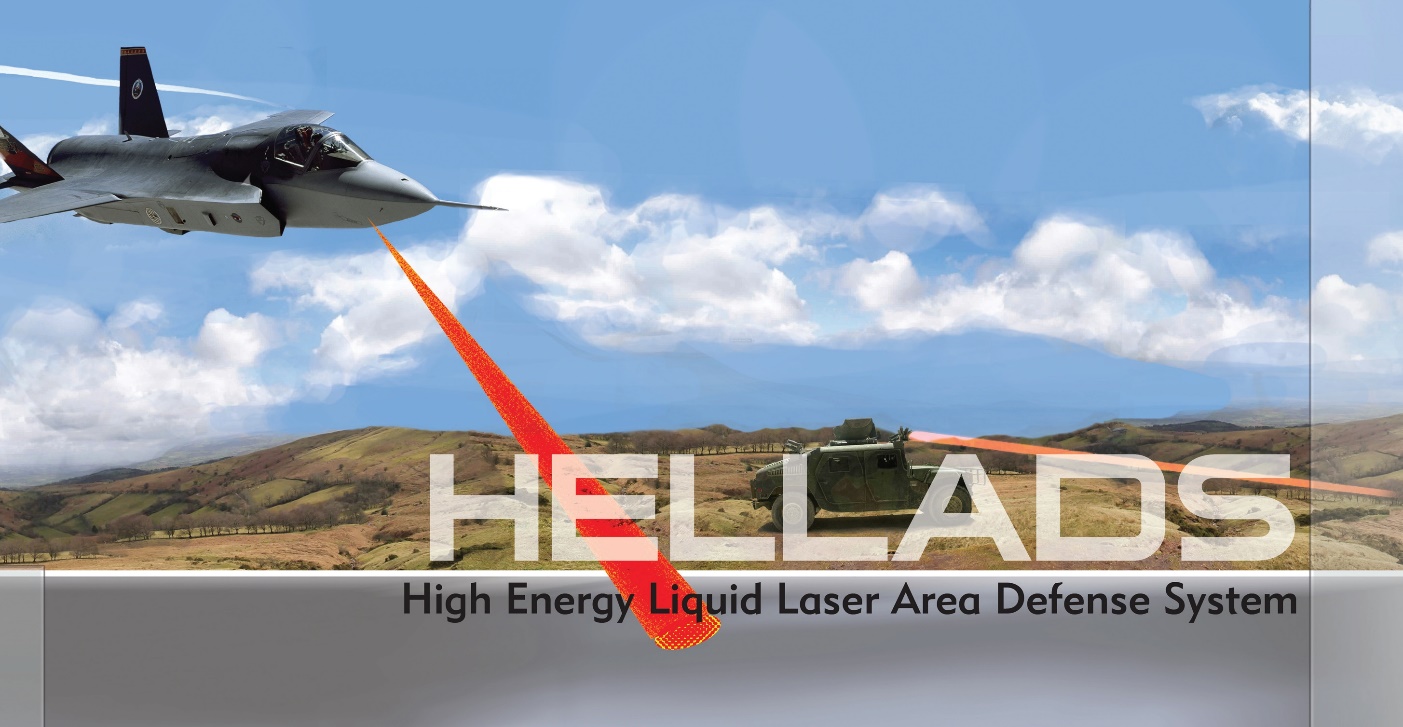 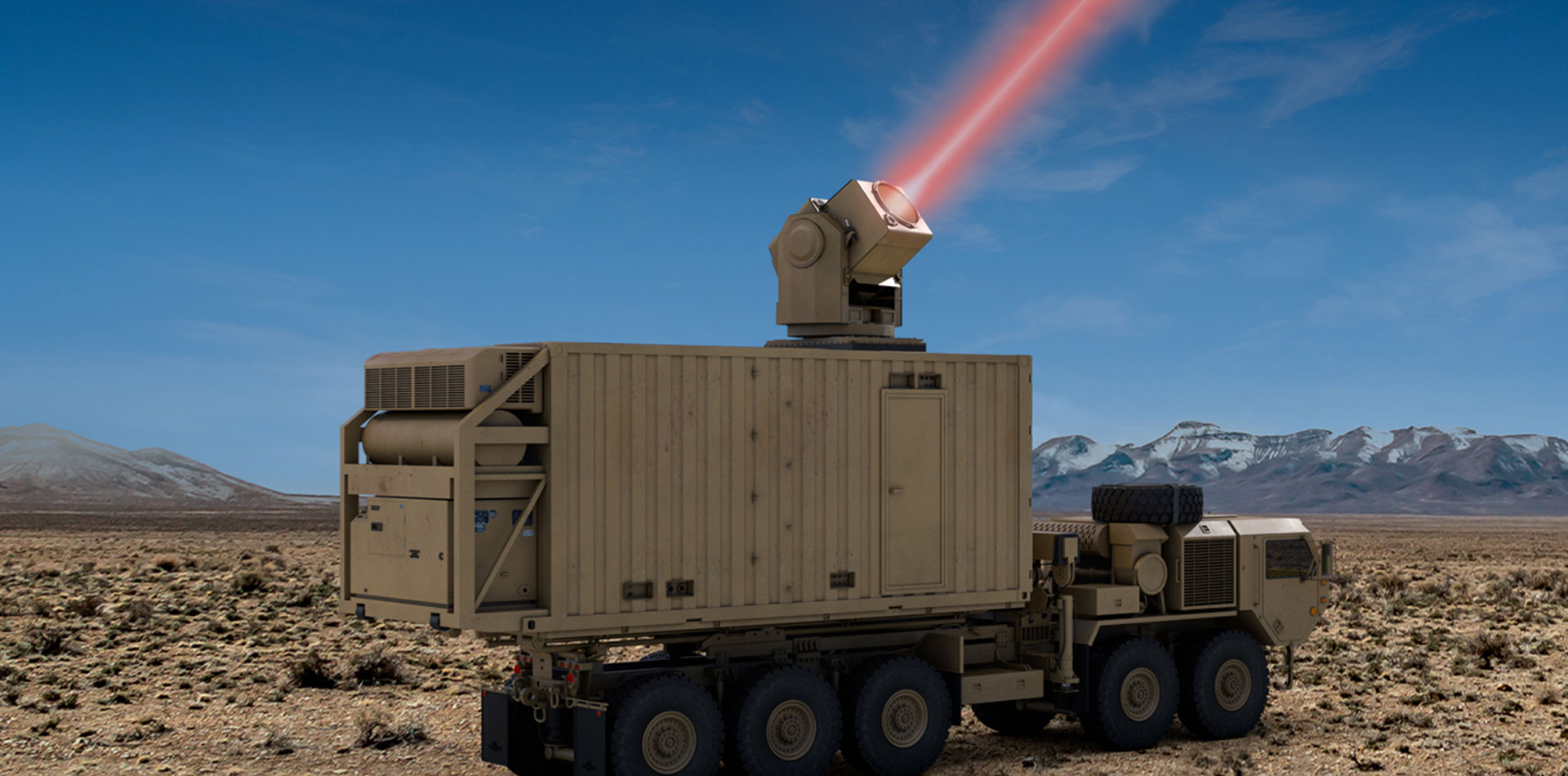 *DARPA: Defense Advanced Research Project Agency. “DARPA HARD” Programs.
RF Communication
WORK EXPERIENCE
General Atomics- Optical Communication: 2019 - 2023
Chief Optical scientist for the Low Earth Orbit (LEO) Optical Communication Terminal (OCT)
Radio Frequency communication 
Low Bandwidth
Large Field of Transmission 
Laser communication
Over 1000X greater  Bandwidth
Small Field of Transmission 
Internet in Space
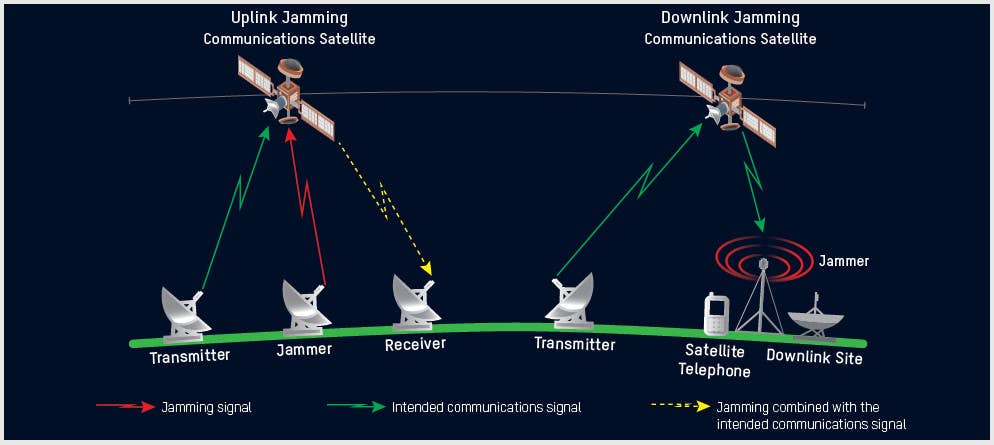 Laser Communication
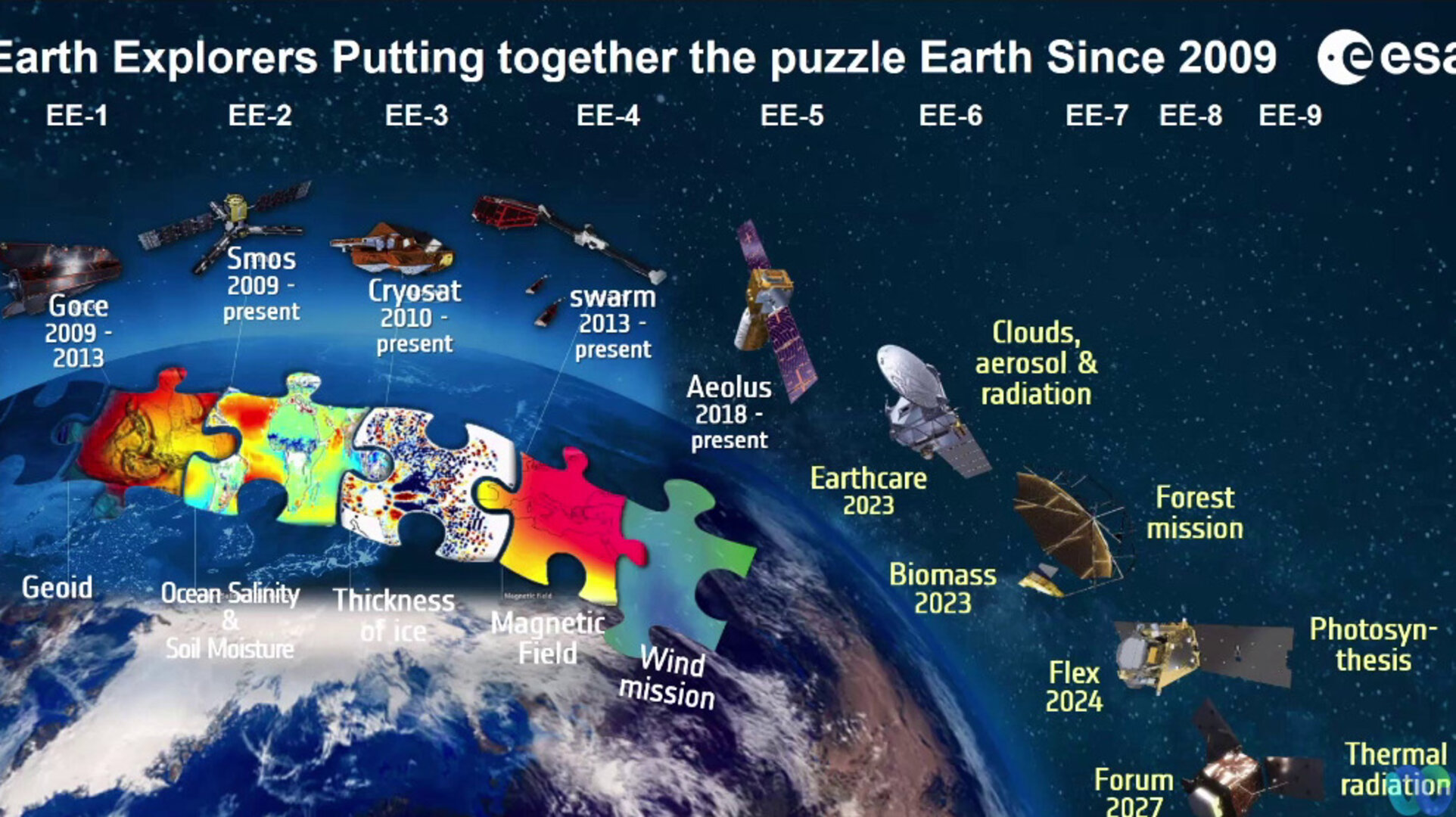 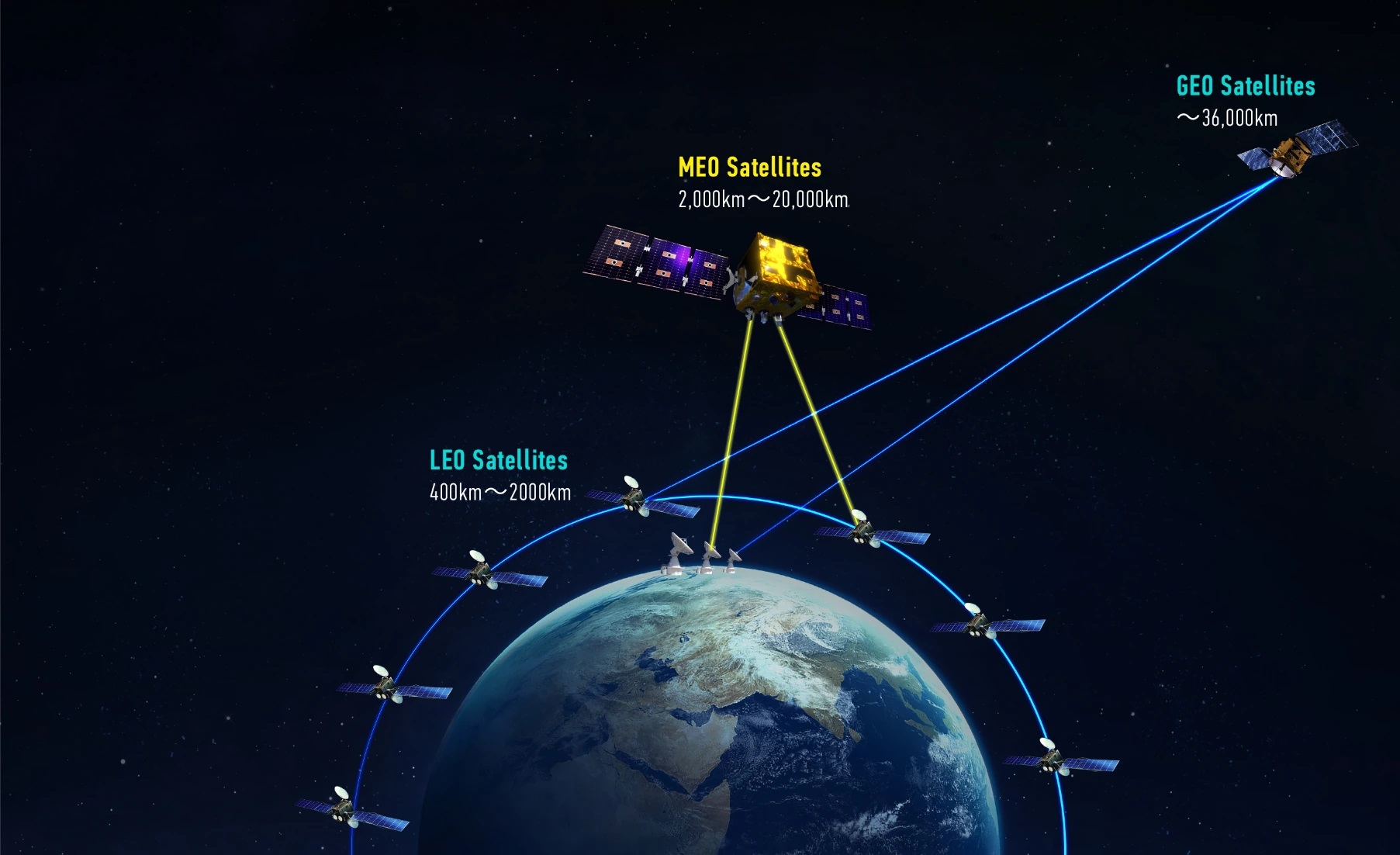 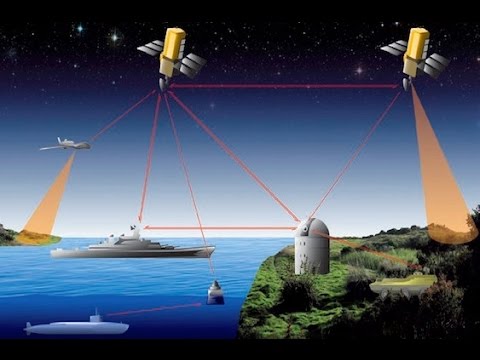 WORK EXPERIENCE
General Atomics- Optical Communication: 2019 - 2023
Chief Optical scientist for the Low Earth Orbit (LEO) Optical Communication Terminal (OCT)
MANHATTAN
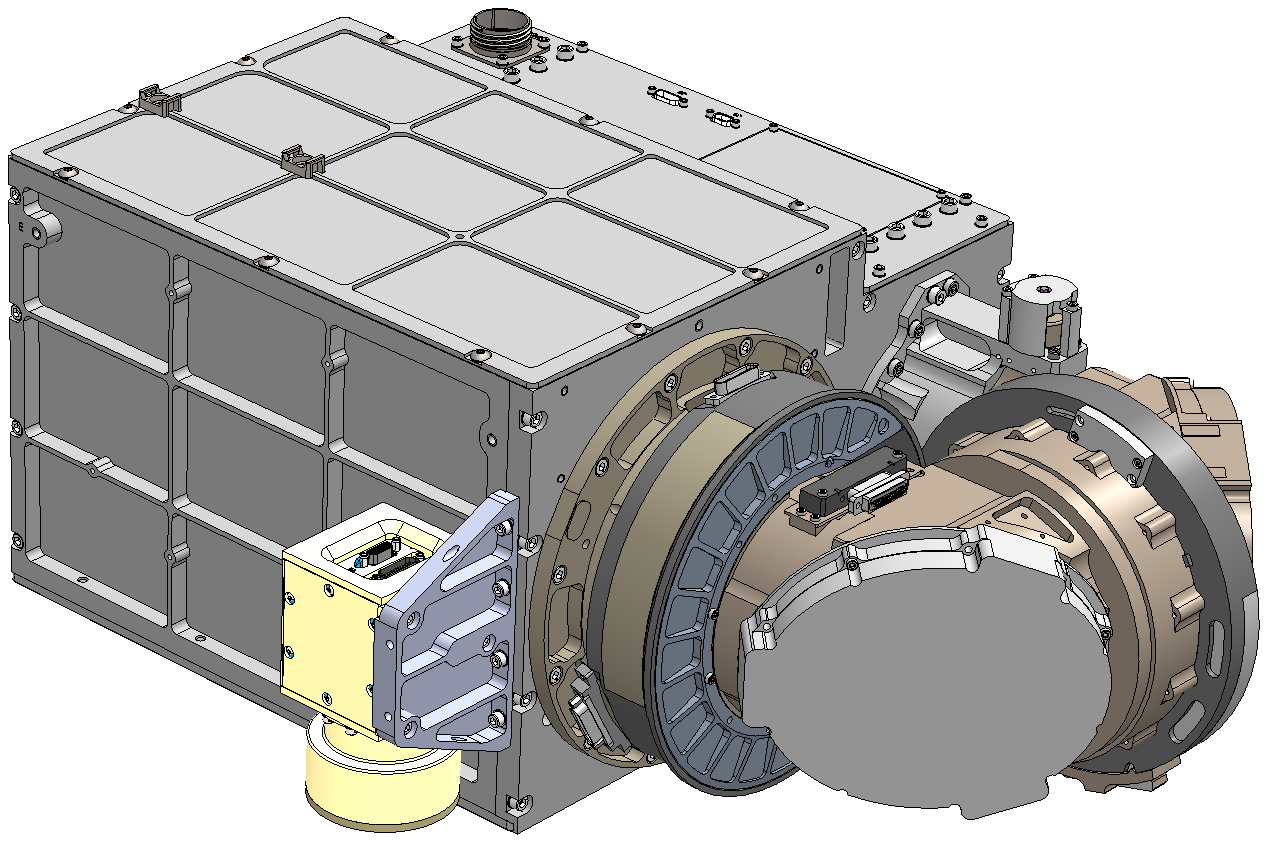 LINCS
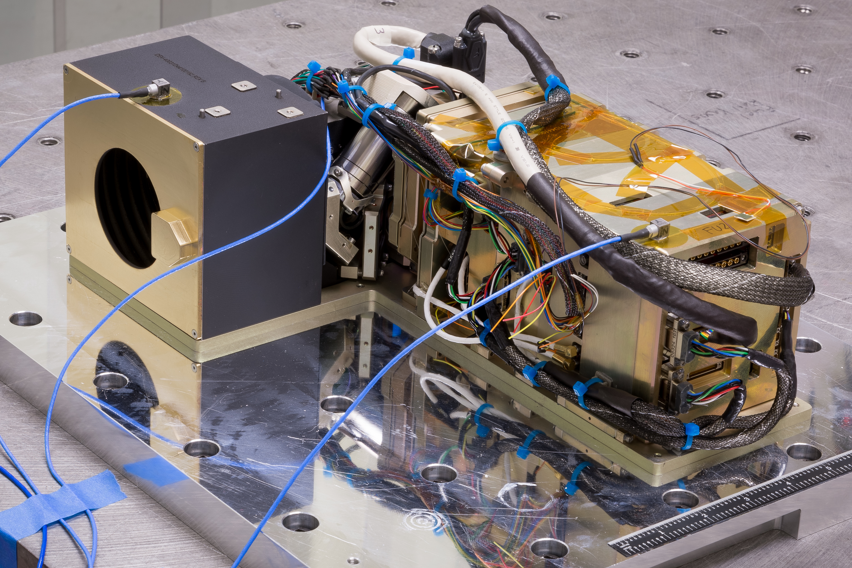 8”
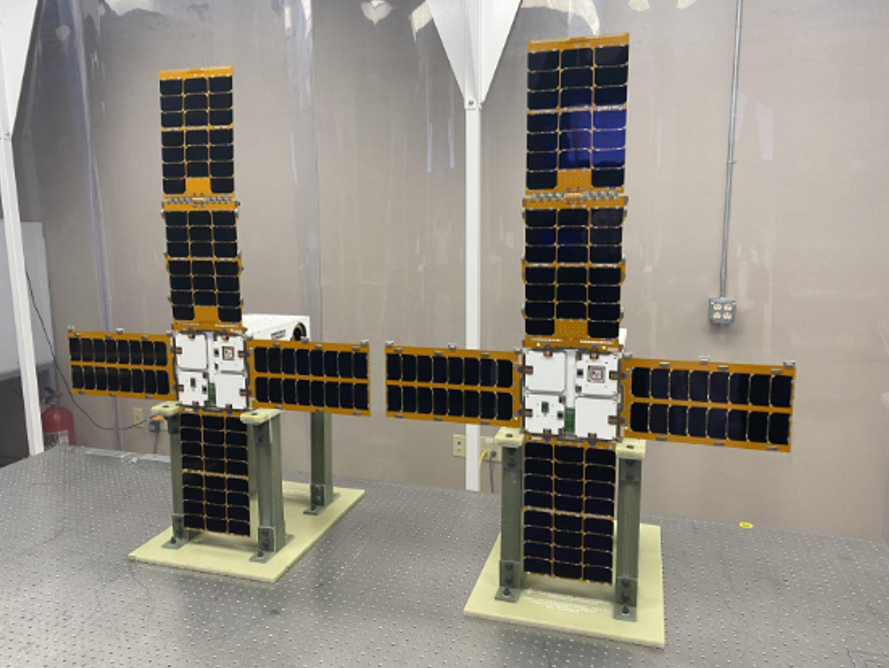 11”
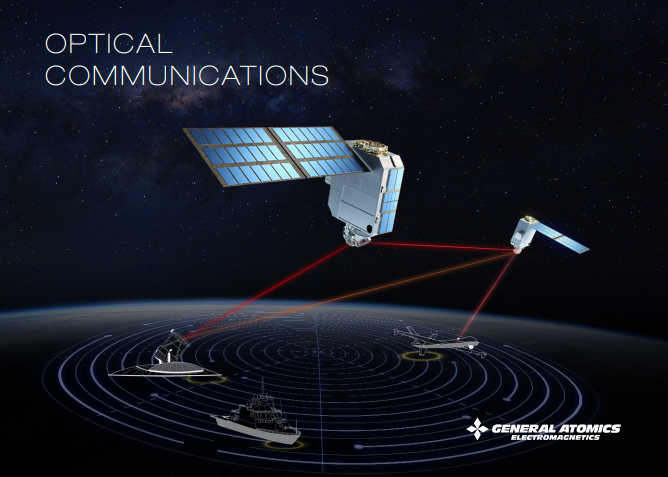 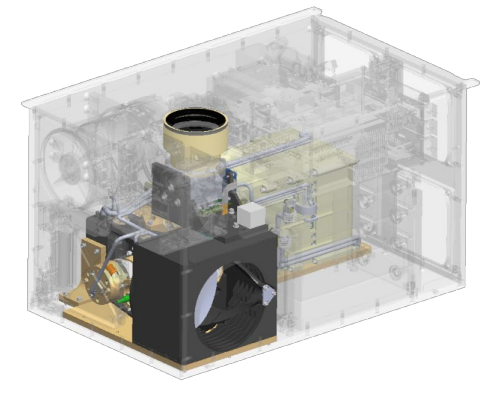 8”
16”
Optics: 
Reflection
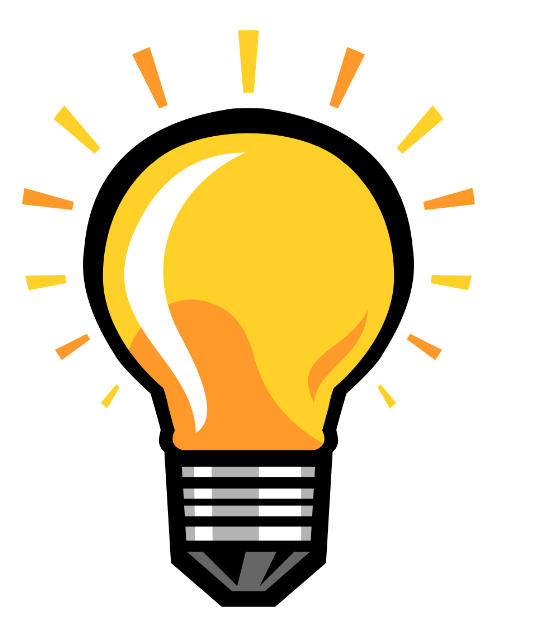 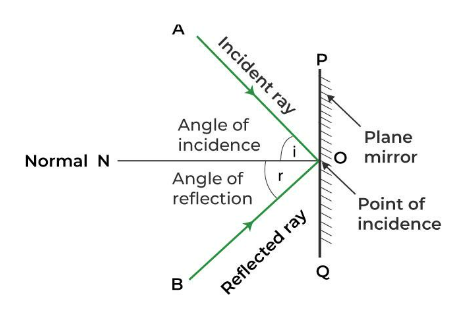 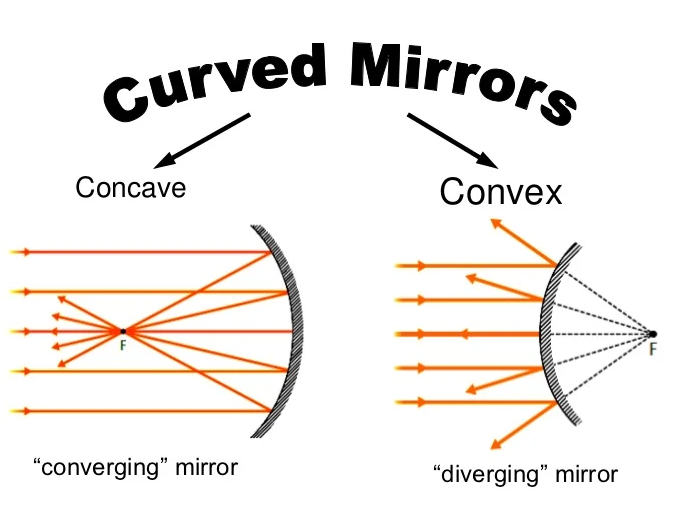 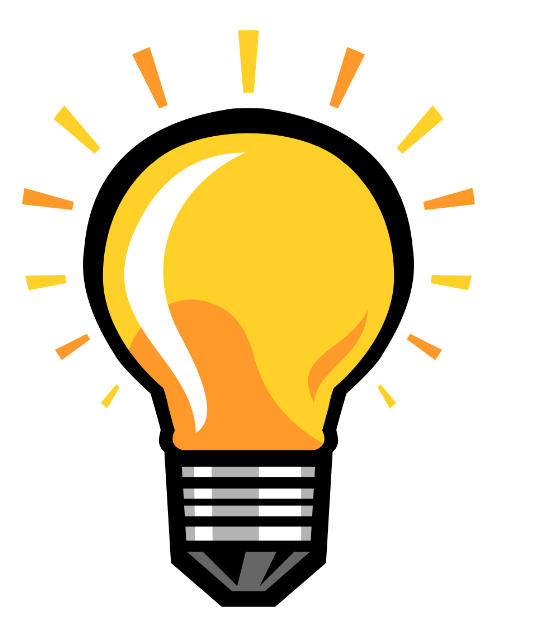 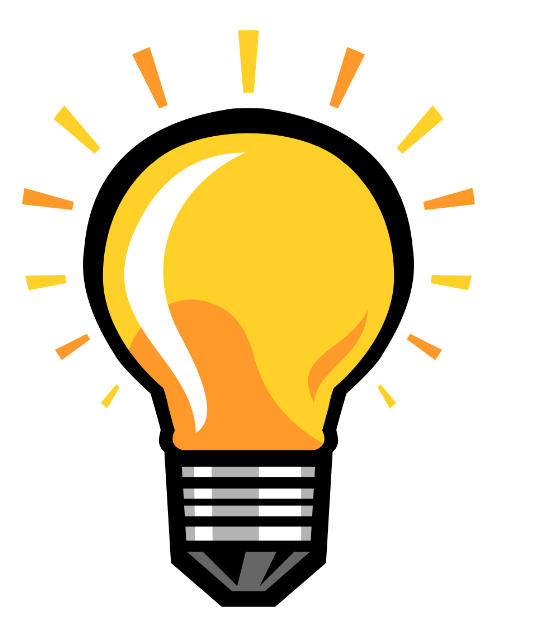 Optics: 
Refraction: Redirecting laser/light rays
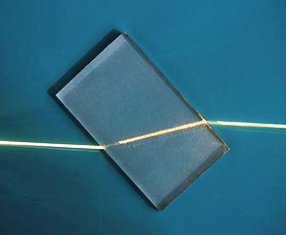 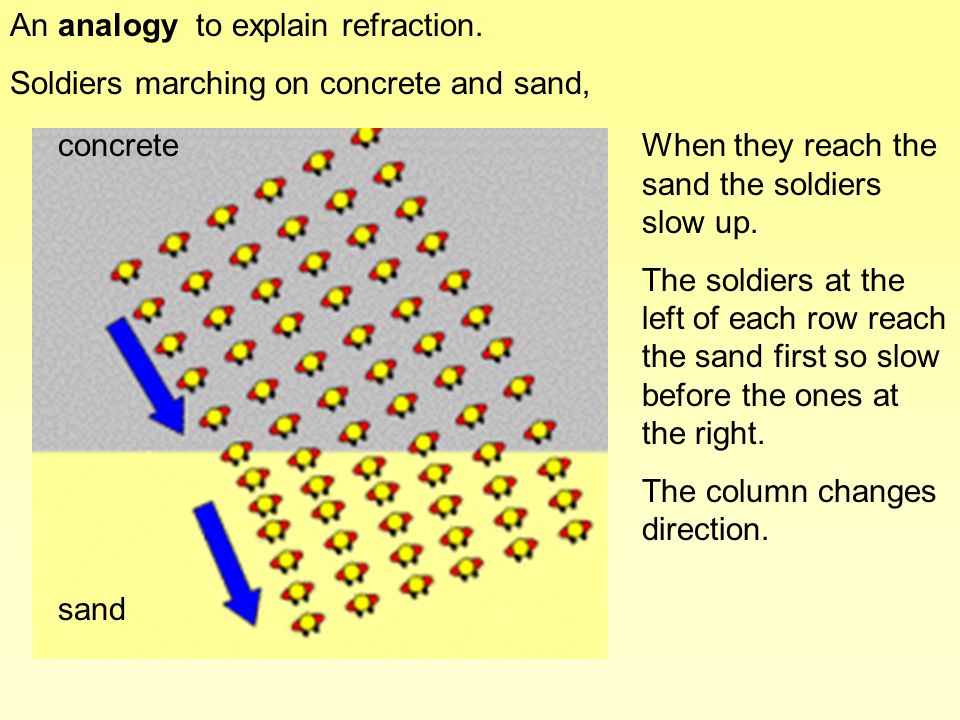 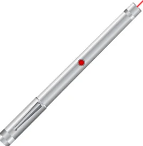 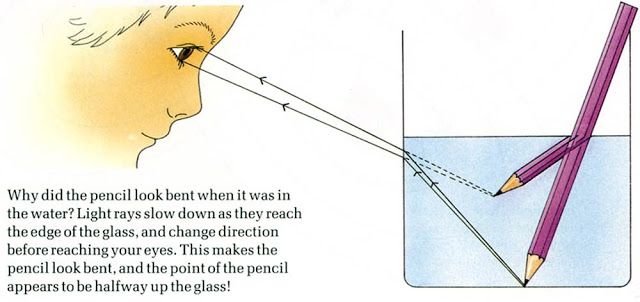 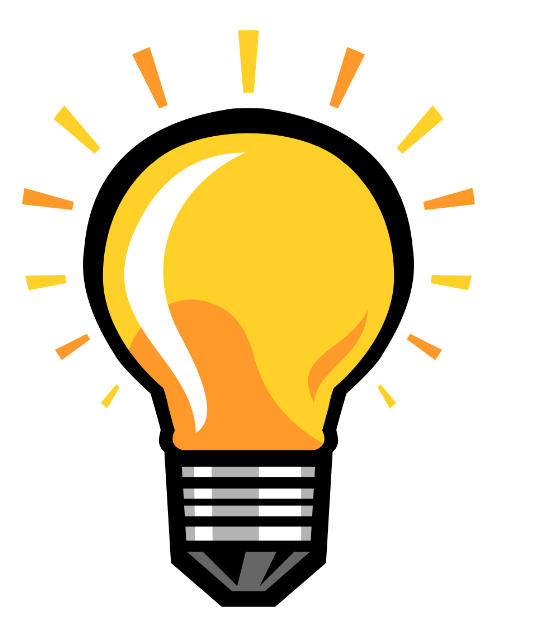 Maxwell’s Equations
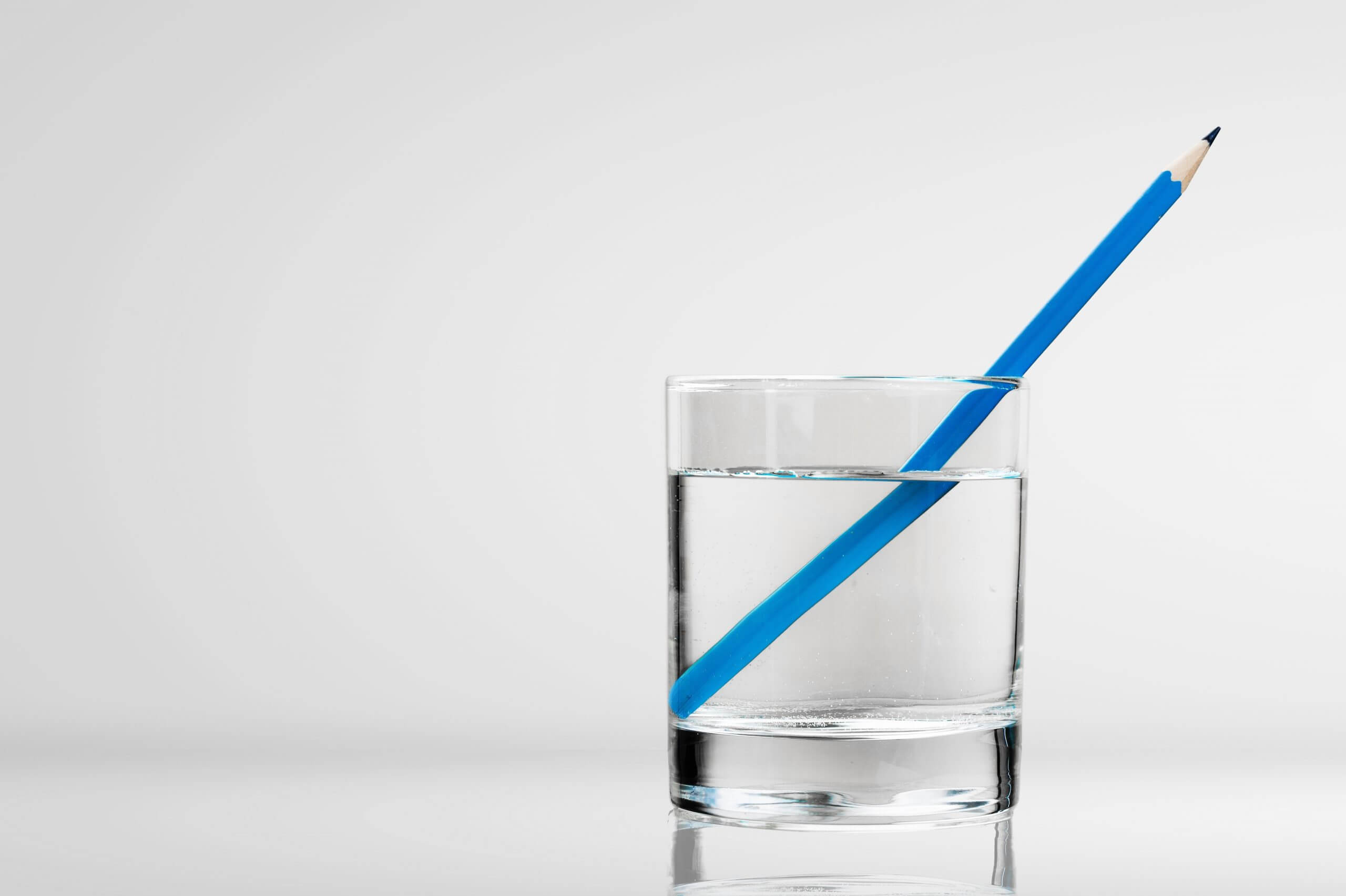 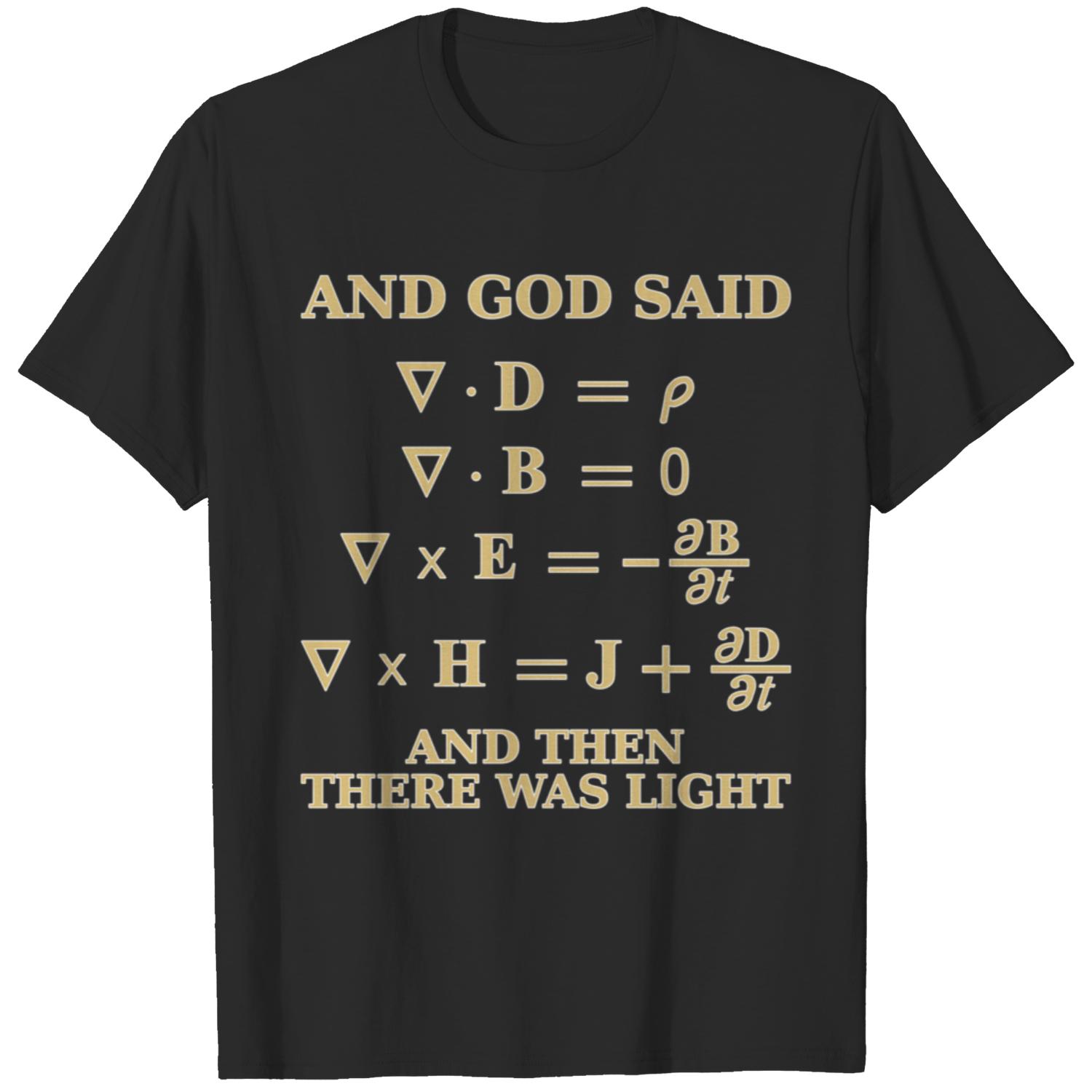 Optics: 
Lens: Convex and Concave
Mirror: Convex and Concave
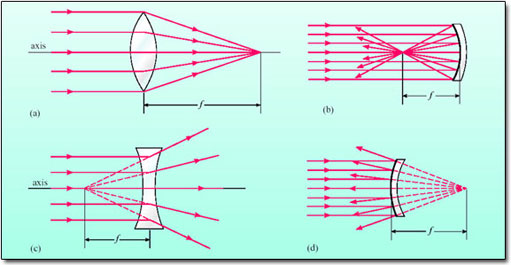 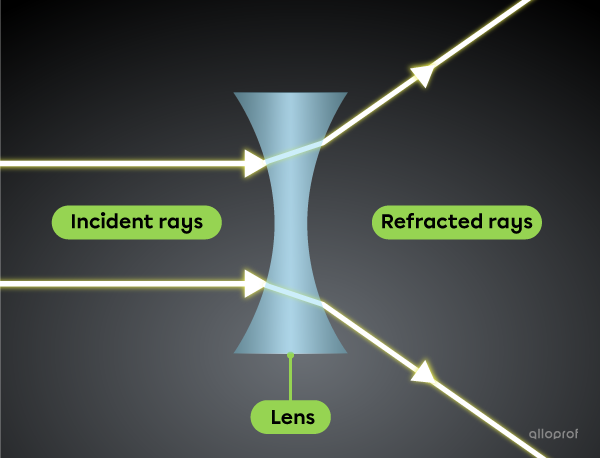 Optics: 
Lens Imaging
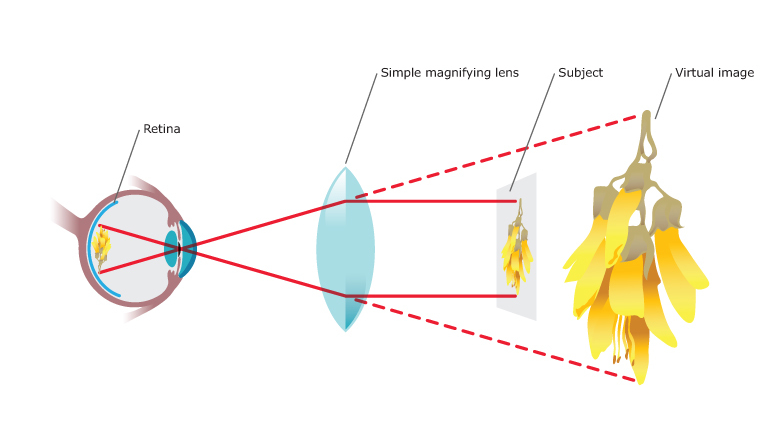 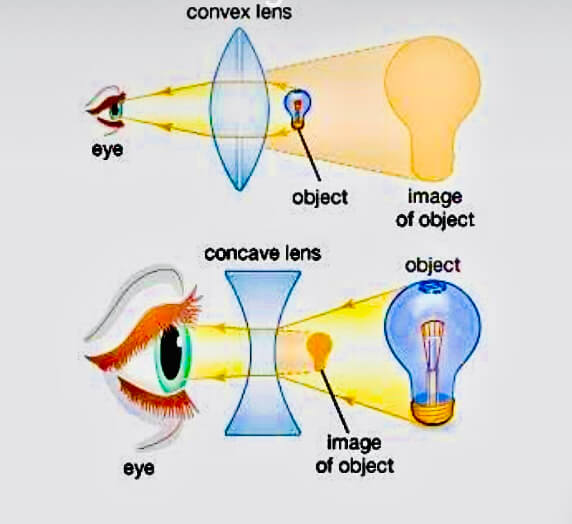 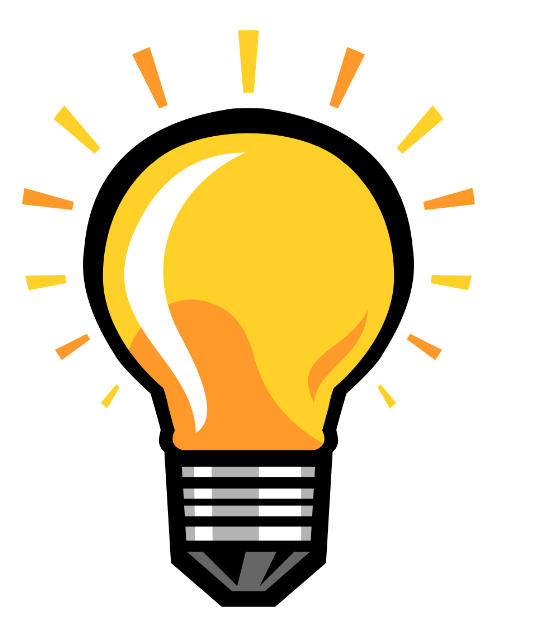 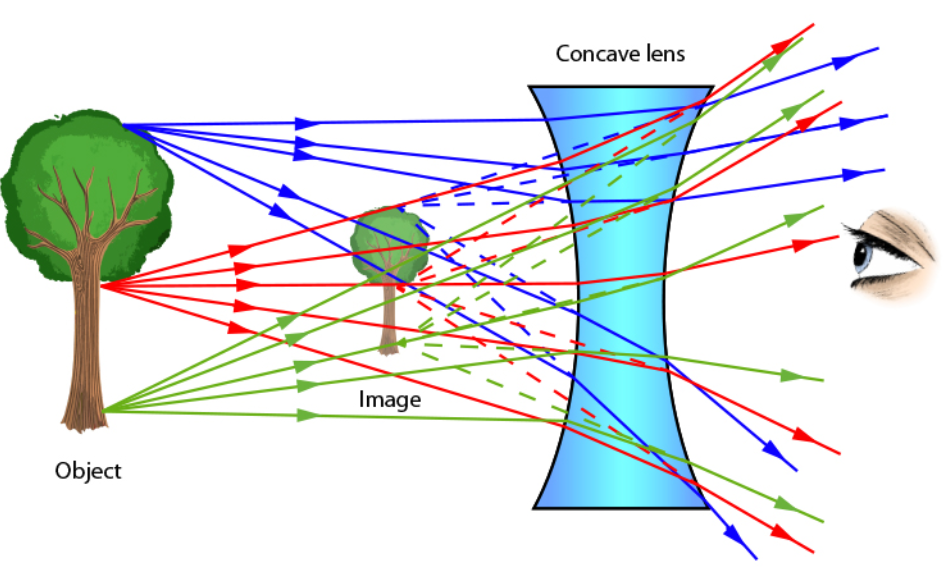 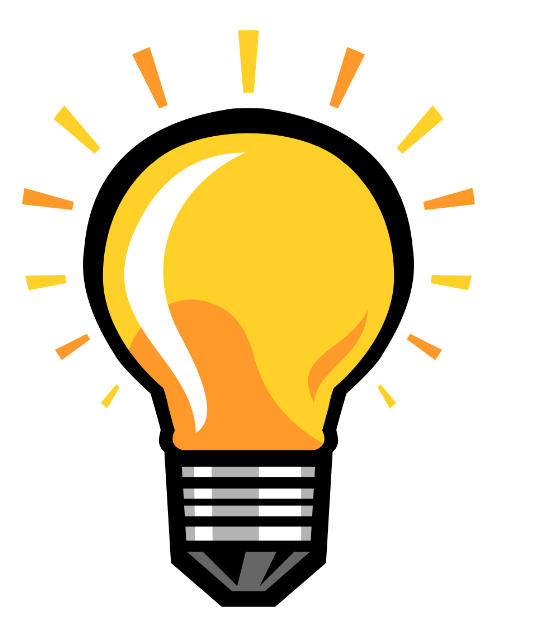 Lens needed to create an image
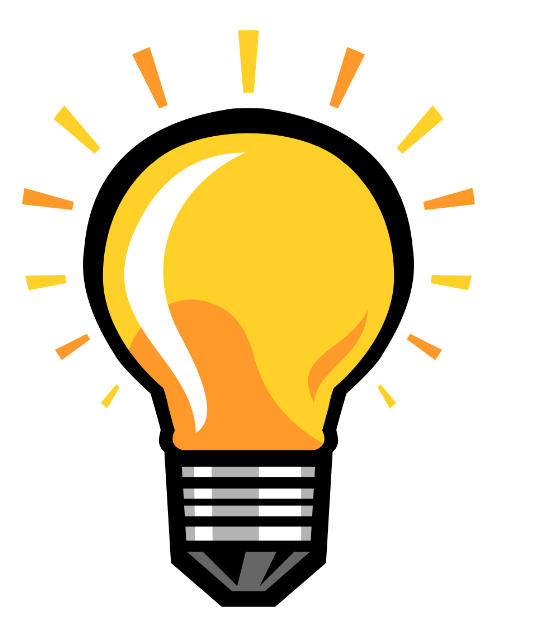 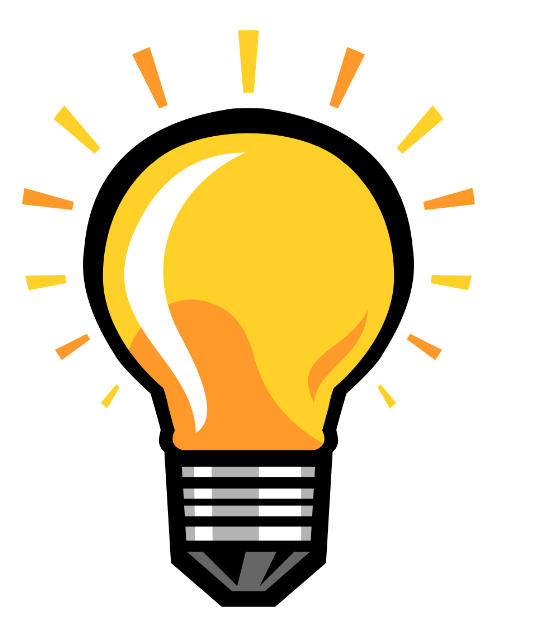 Optics: 
Mirror Imaging
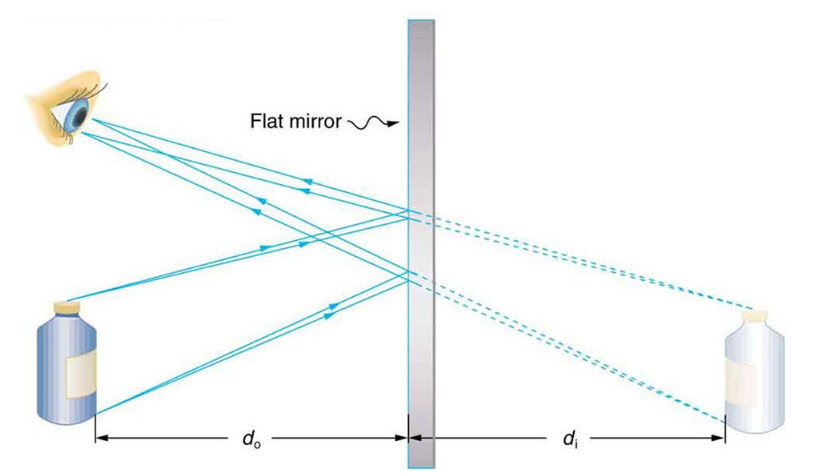 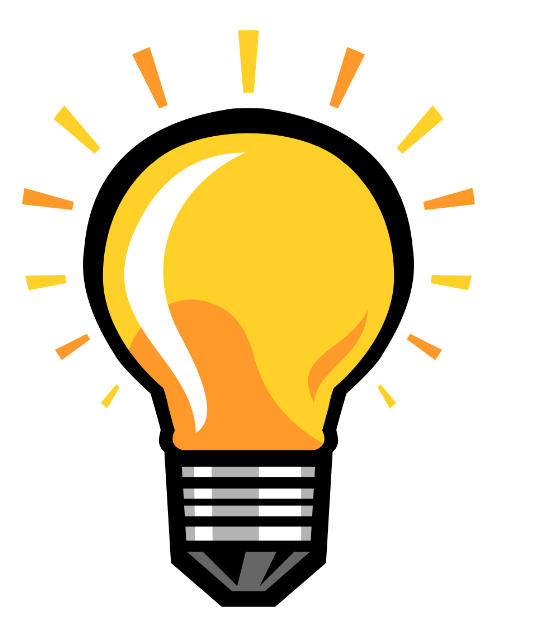 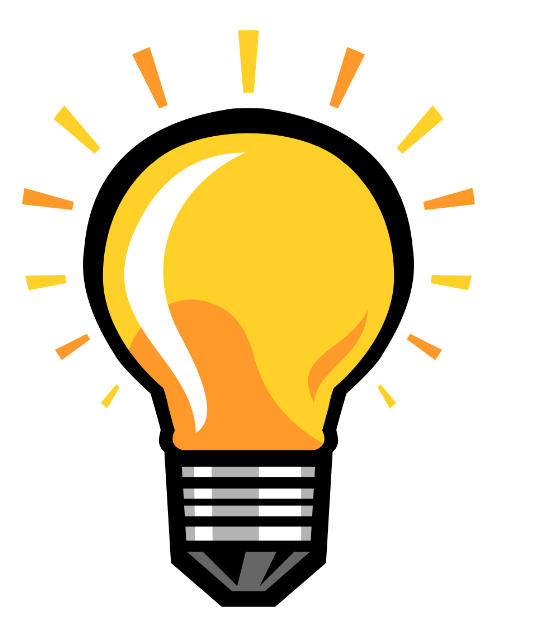 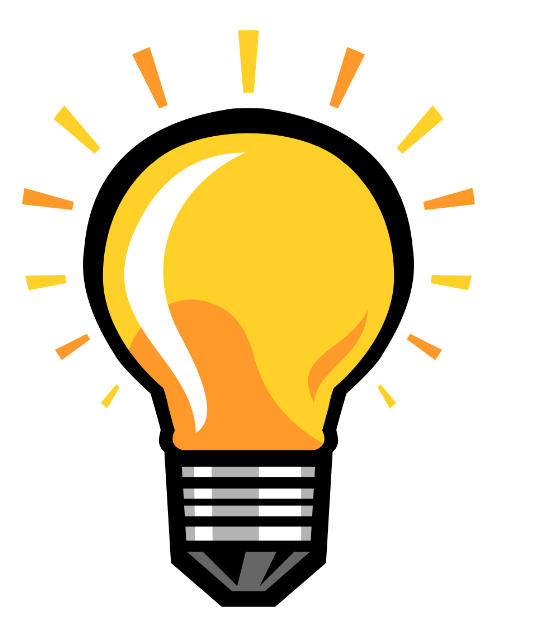 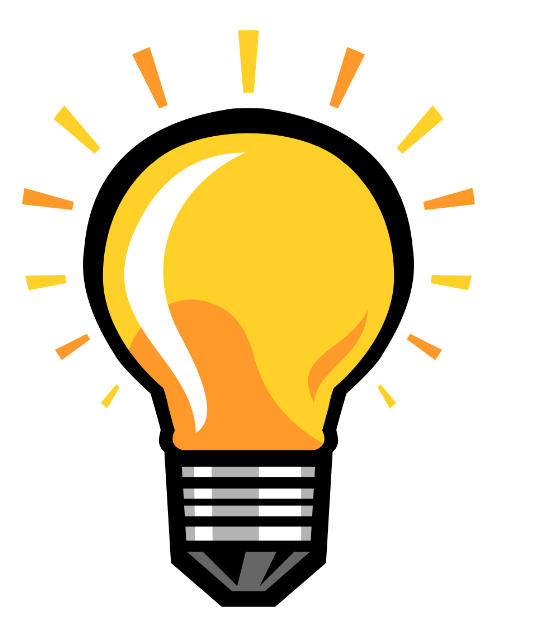 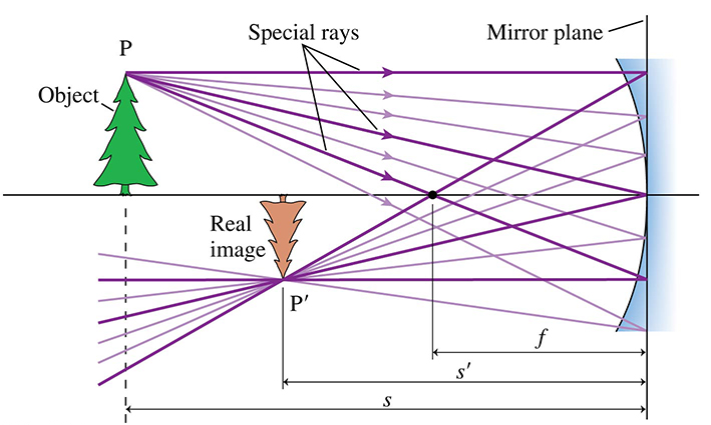 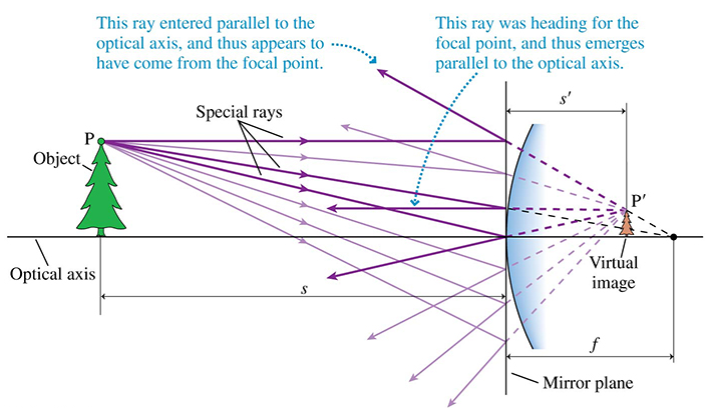 Ideal Situation:
Laser: Perfect Collimation
Lens: Focus to Point

“Geometric Optics”
NO Divergence.  Perfectly Collimated.
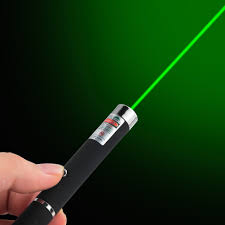 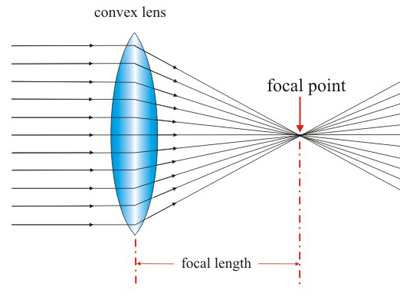 Infinitely Small Spot
Ideal Situation
Laser Communication:
50 mm beam → 5000 km → 50 mm beam
#1
#2
HEL Defense: 
250 mm beam → 5 km → Point Focus
HEL
Target
Lens
Reality:
Laser: Inherent Divergence
Lens: Finite Size Spot Focus
q
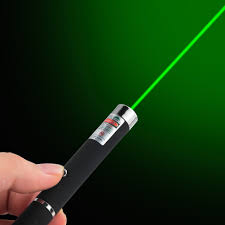 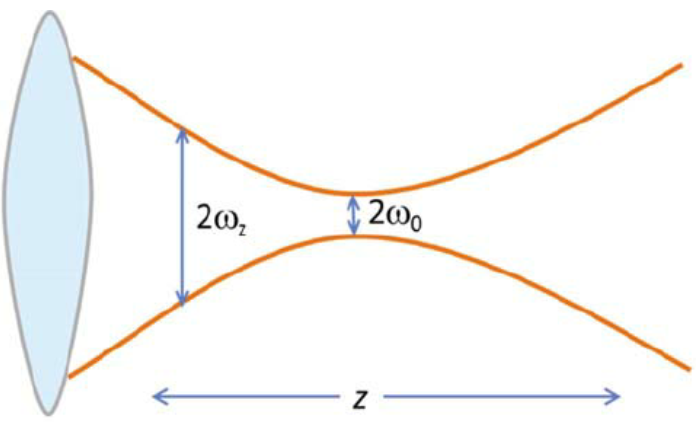 Reality
Laser Communication:
50 mm beam → 5000 km → 250 m beam (5000X)
Satellite / OCT #2
Satellite / OCT #1
HEL Defense: 
250 mm beam → 5 km → 25 mm beam
HEL
Target
Lens
Laser: Light Amplification by Stimulated Emission of Radiation
Gain Medium
Energy Source
High Reflector
Output Coupler
Crystal Fluorescence under UV light
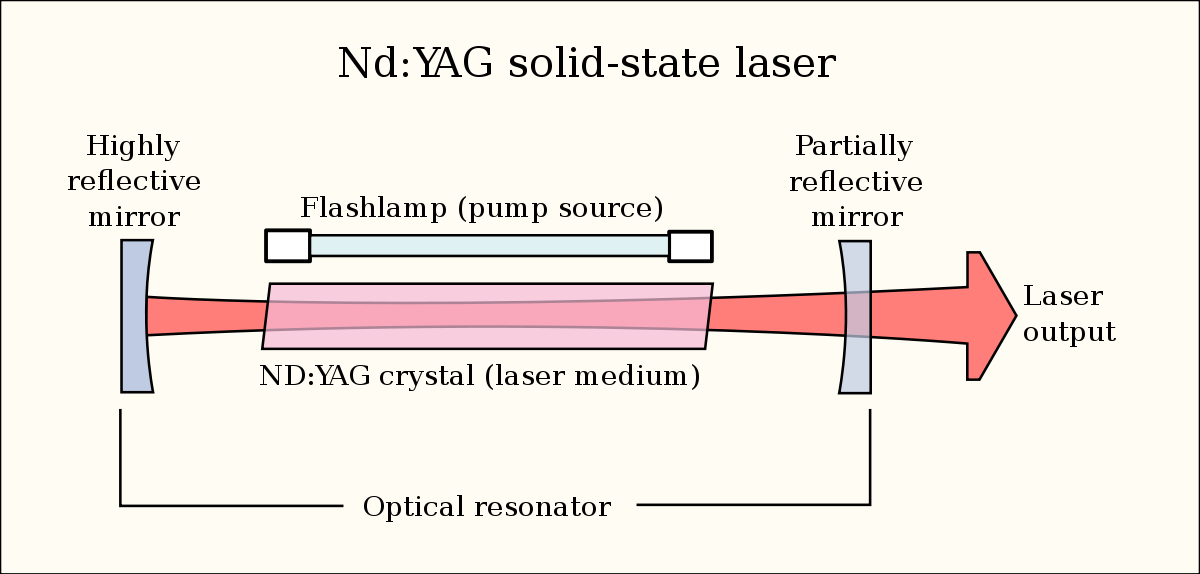 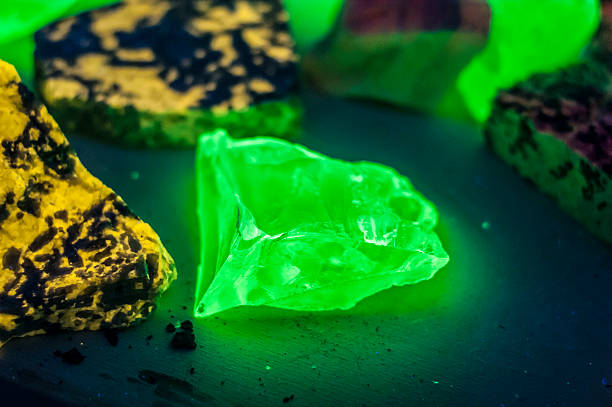 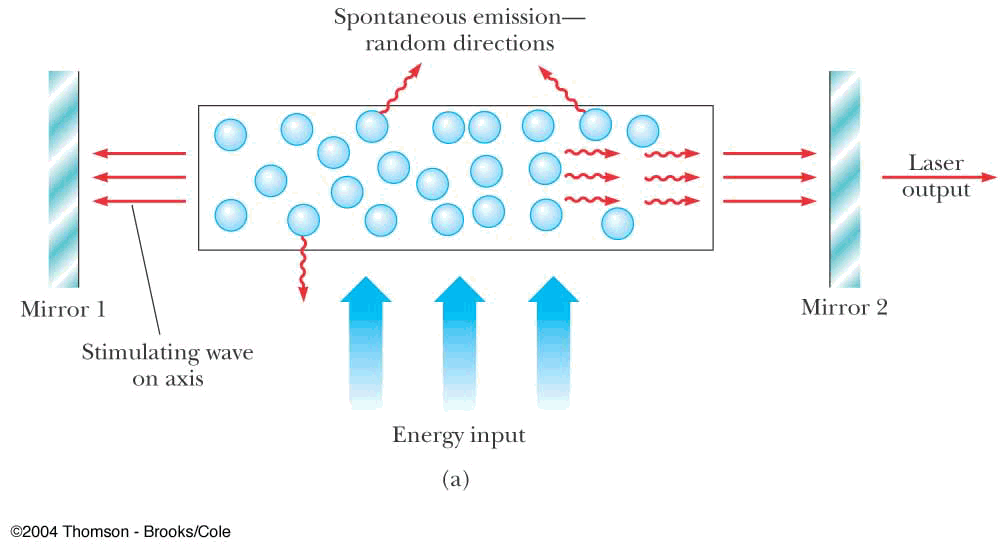 qLasing
Laser: Reality
“Gaussian Optics”
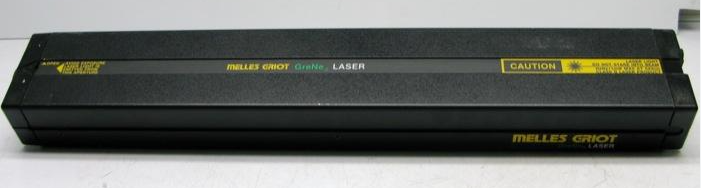 Unrealistic Laser Beam
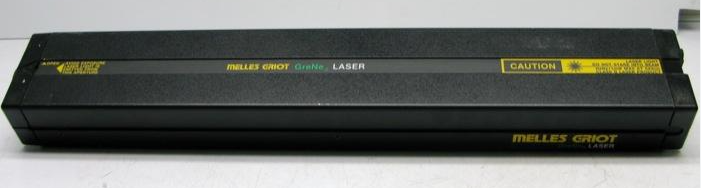 Real Laser Beam
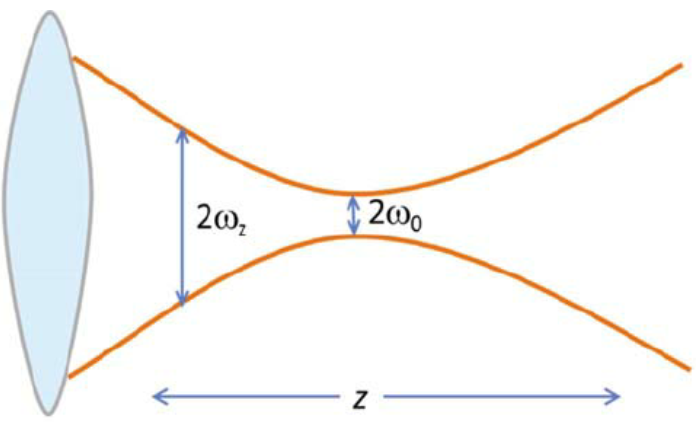 Different incident angles blur focus spot
Beams striking lens at different angles
Laser: Perfect Collimation
Length ~ Infinity
Width ~ 0
Special “1-D” Gain material, No propagation in up/down or in/out axis
Laser: Reality
Length ~ Infinity
Width ~ 0
Hard Edge, ie, Single Slit
Special “1-D” Gain material, No propagation in up/down or in/out axis
Diffraction-Limited Beam Quality
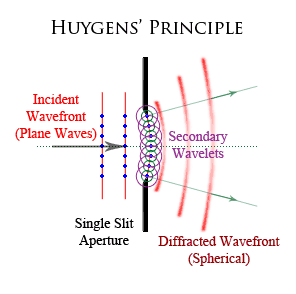 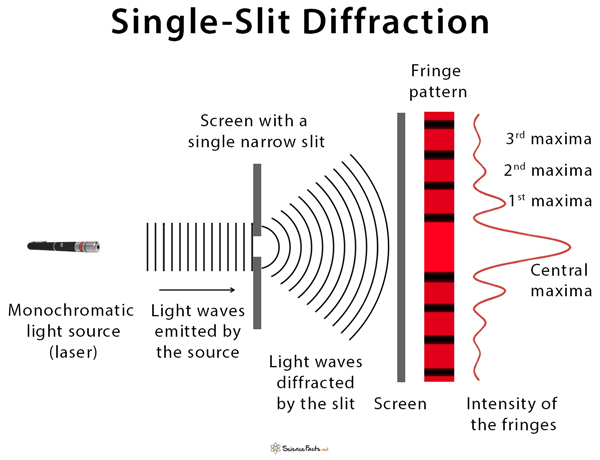 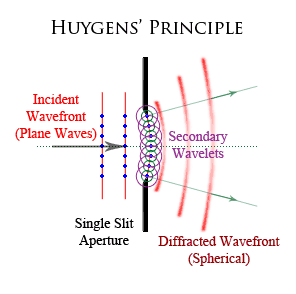 “Diffraction-Limited” Performance 
Readily obtained within 10% 
Obtained within 3% with high quality optics
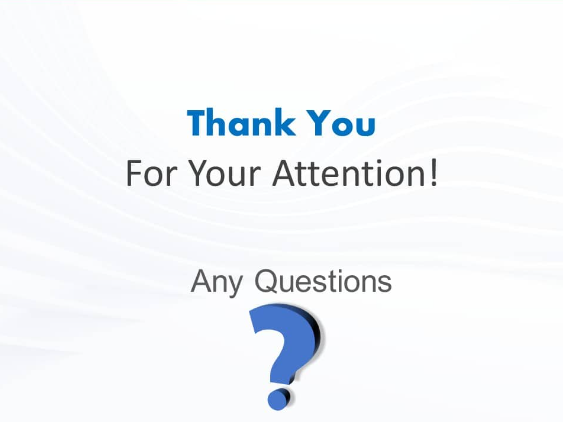 QUIZ

Acronyms:
GA:
DARPA:
HEL: 
LEO: 
OCT: 

Questions:
What are the 4 required laser components? 
What is one of the biggest challenges for both long-range Laser Communication and for focusing a HEL beam to a small spot? 
What is a significant difference between the images of a convex and concave lens?
What is diffraction limited performance? 
How close can you get to DL performance, easily?,  With high quality optics? 

Bonus:
What is a Pump/Probe experiment?
QUIZ

Acronyms:
GA: General Atomics
DARPA: Defense Advanced Research Project Agency
HEL: High Energy Laser
LEO: Low Earth Orbit
OCT: Optical Communication Terminal

Questions:
What are the 4 required laser components? Gain, Energy source, High Reflector, Output Coupler
What is one of the biggest challenges for both long-range Laser Communication and for focusing a HEL beam to a small spot? Beam Divergence
What is a significant difference between the images of a convex and concave lens? Only the image of the convex lens can be displayed on a card.  Your eye or another lens is needed to create a real image from a concave lens.
What is diffraction limited performance? Theoretically best collimated laser beam
How close can you get to DL performance, easily? 10%,  With high quality optics? 3%

Bonus:
What is a Pump/Probe experiment?  Excite a sample with a pump laser beam, probe DR/R with a time delayed laser beam probe